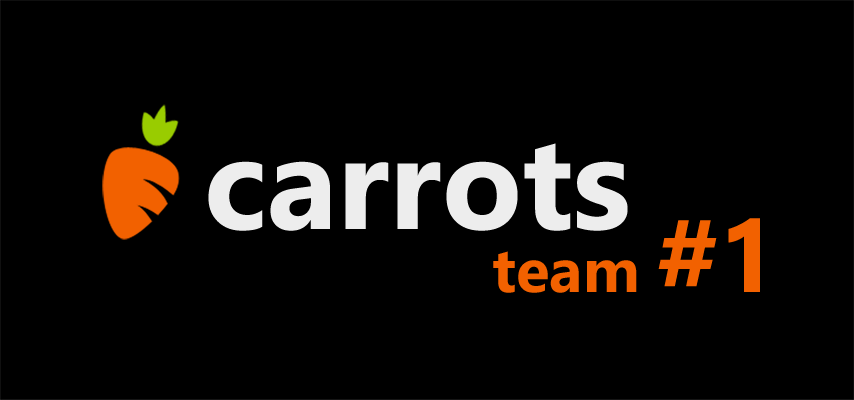 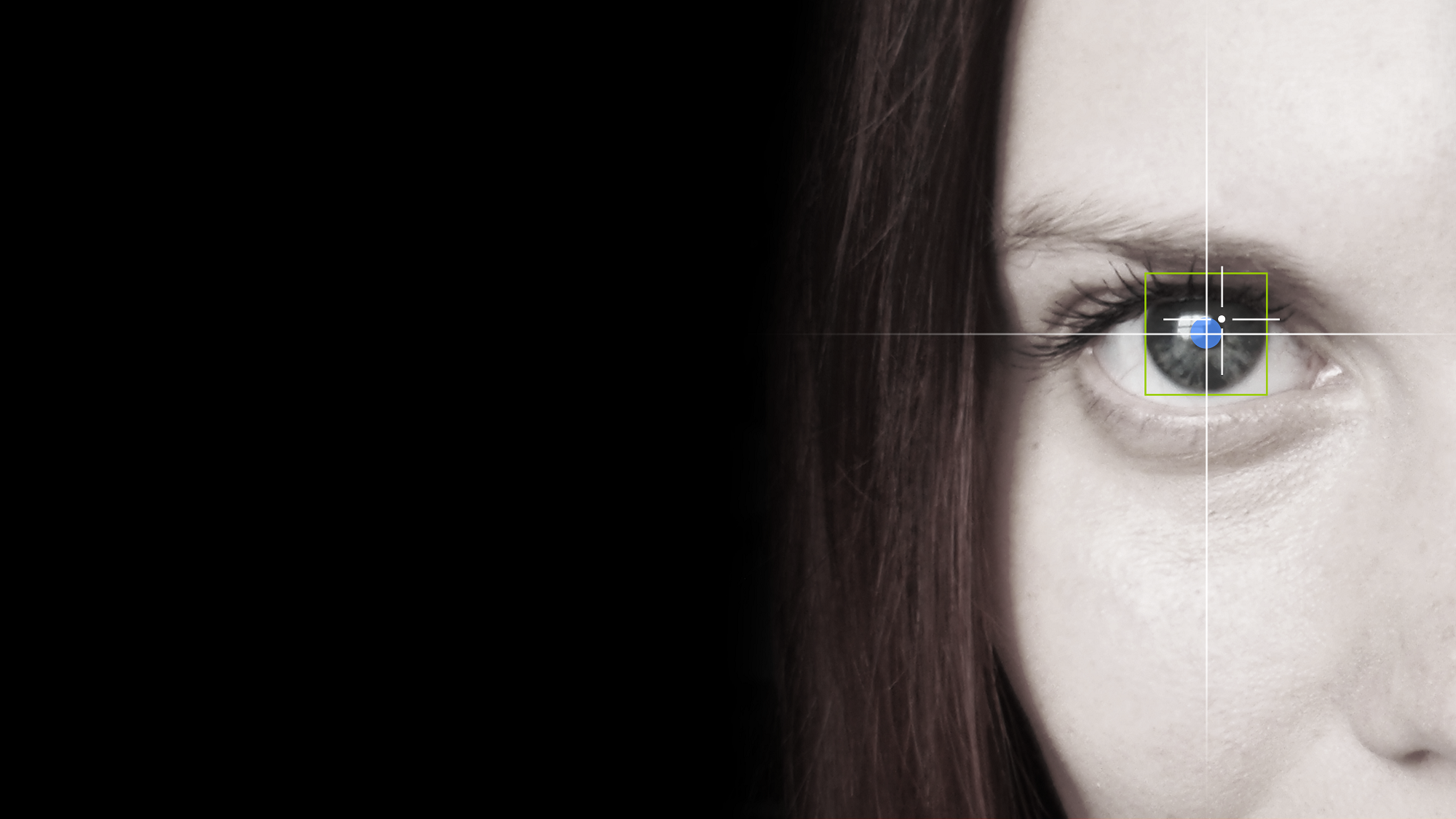 Platforma na testovanie použiteľnosti webových aplikácií
tp1314team1@gmail.com
Webová aplikácia
http://team01-13.ucebne.fiit.stuba.sk/web
pridaná download sekcia
zobrazenie štatistických údajov
filtre
tabuľky
grafy
ukážka ...
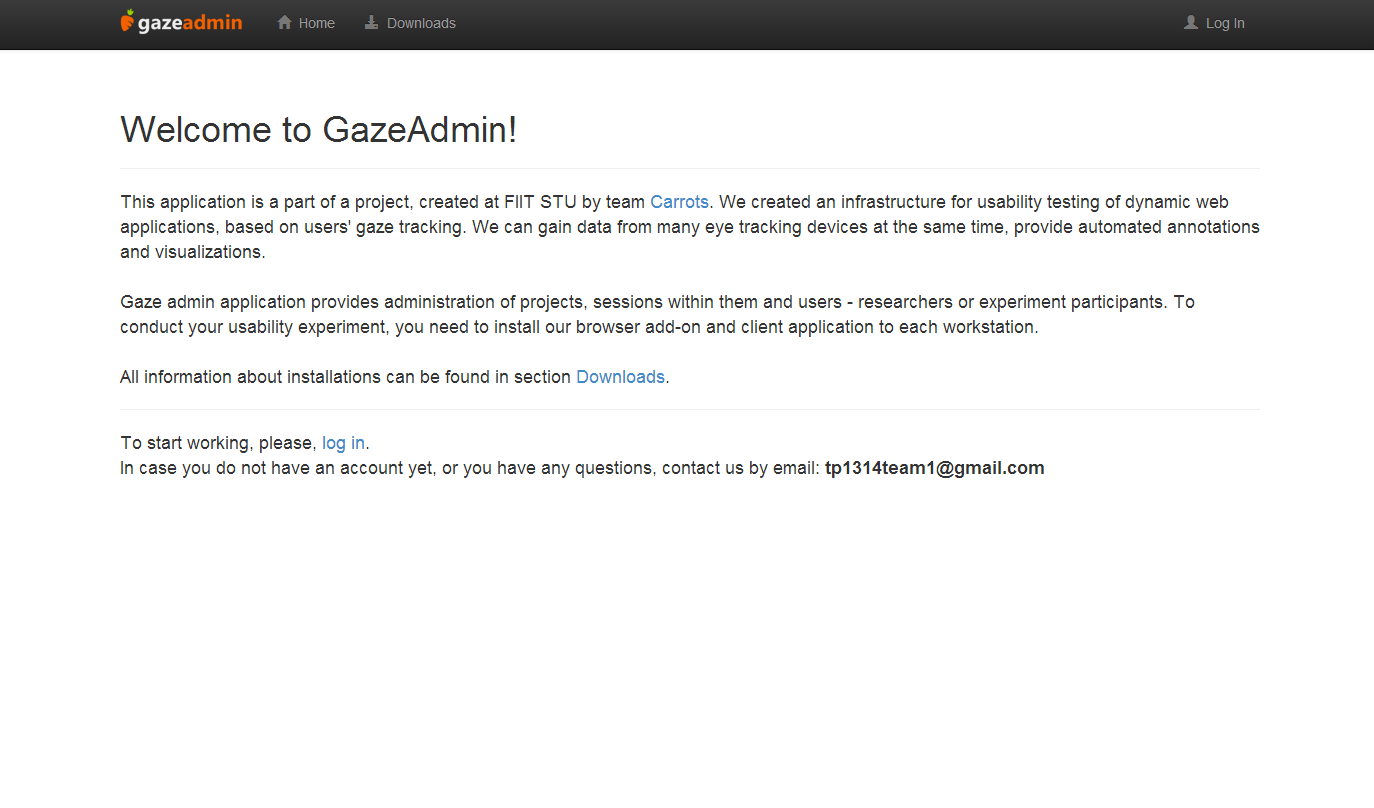 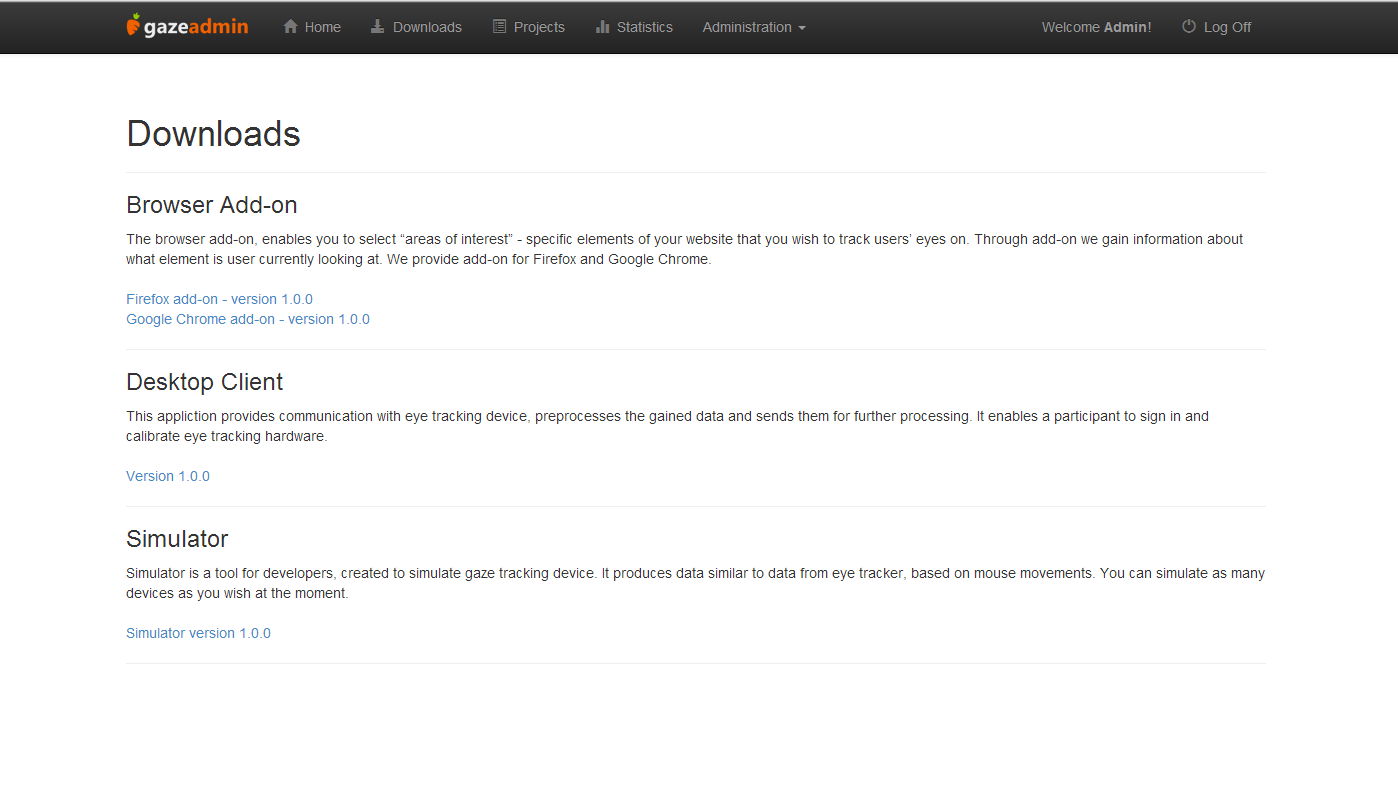 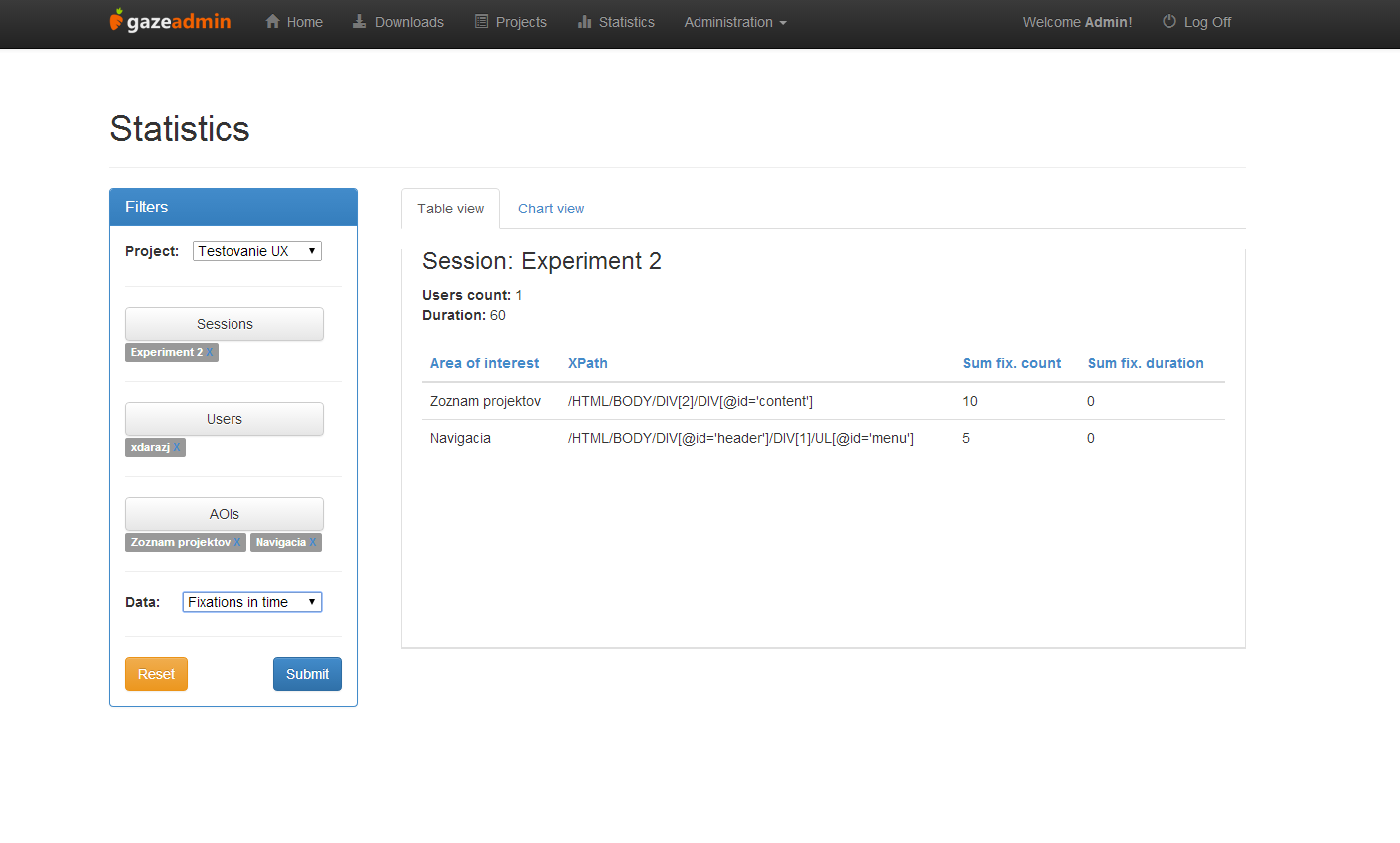 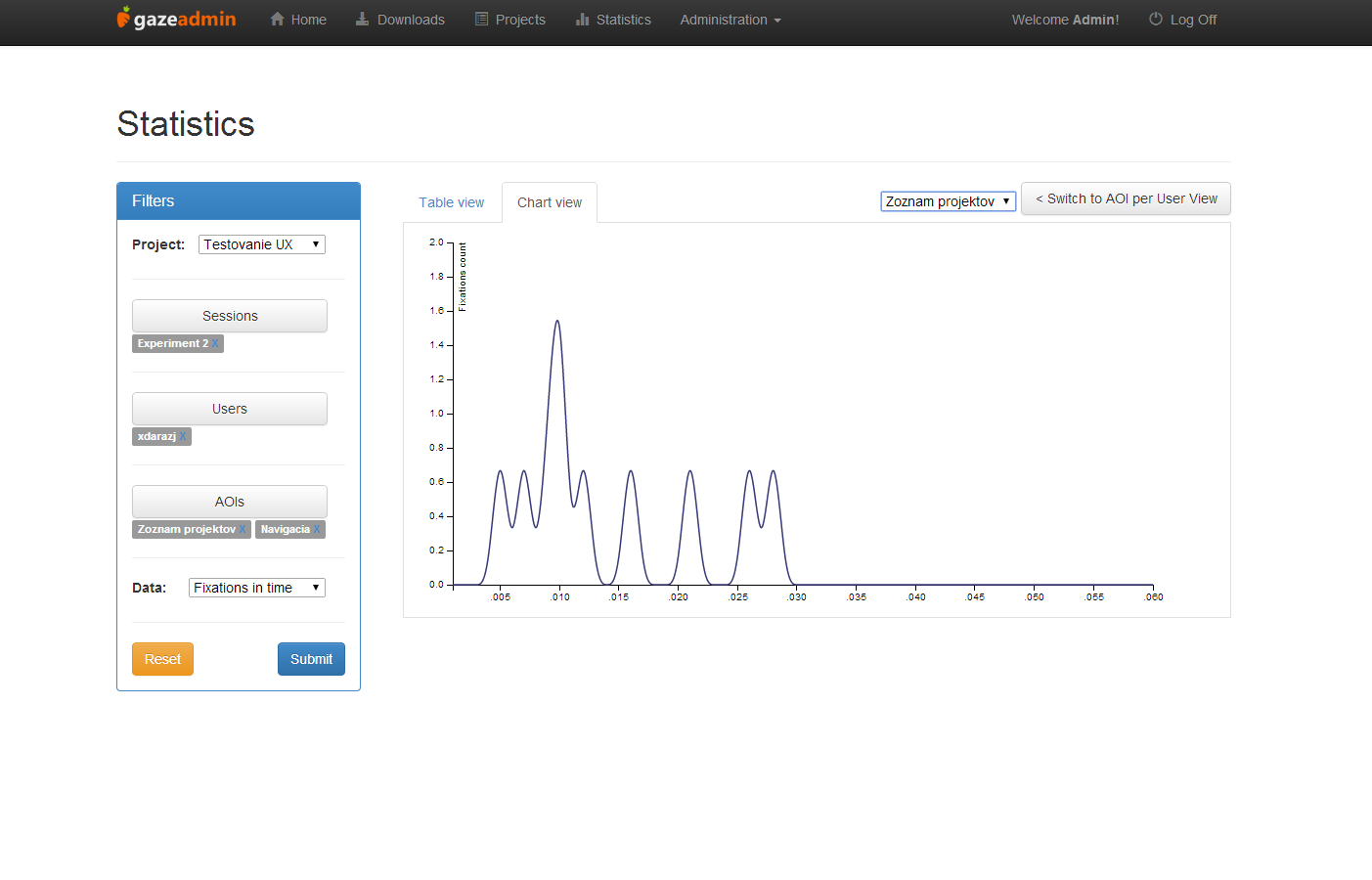 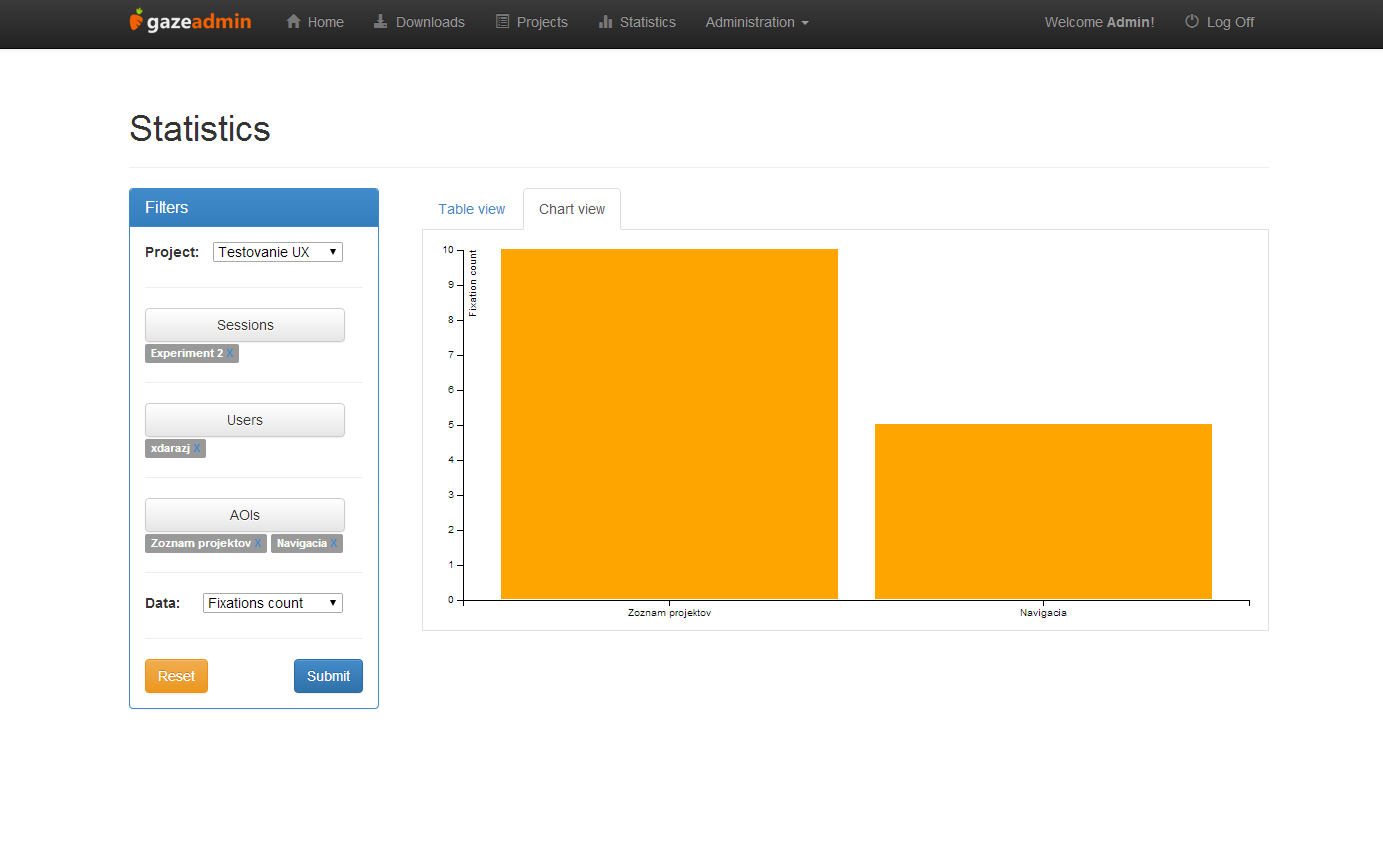 Desktopové komponenty
Vytvorená jednotná knižnica pre komunikáciu klienta so zariadeniami
Knižnica podporuje zariadenia Tobii, EyeTribe a náš simulátor
Add-on
vytvorená verzia pre Google Chrome
oddelenie funkcionality do dvoch addonov
Admin (areas of interest) a 
Client (obohacovanie dát)
Add-on
zmena spôsobu definovania elementu AOI
interaktívny výber potrebných atribútov
ID elementu
Class elementu
poradové číslo elementu
možnosť definovať skupinu elementov
jednoduchšie úpravy ako pri XPath
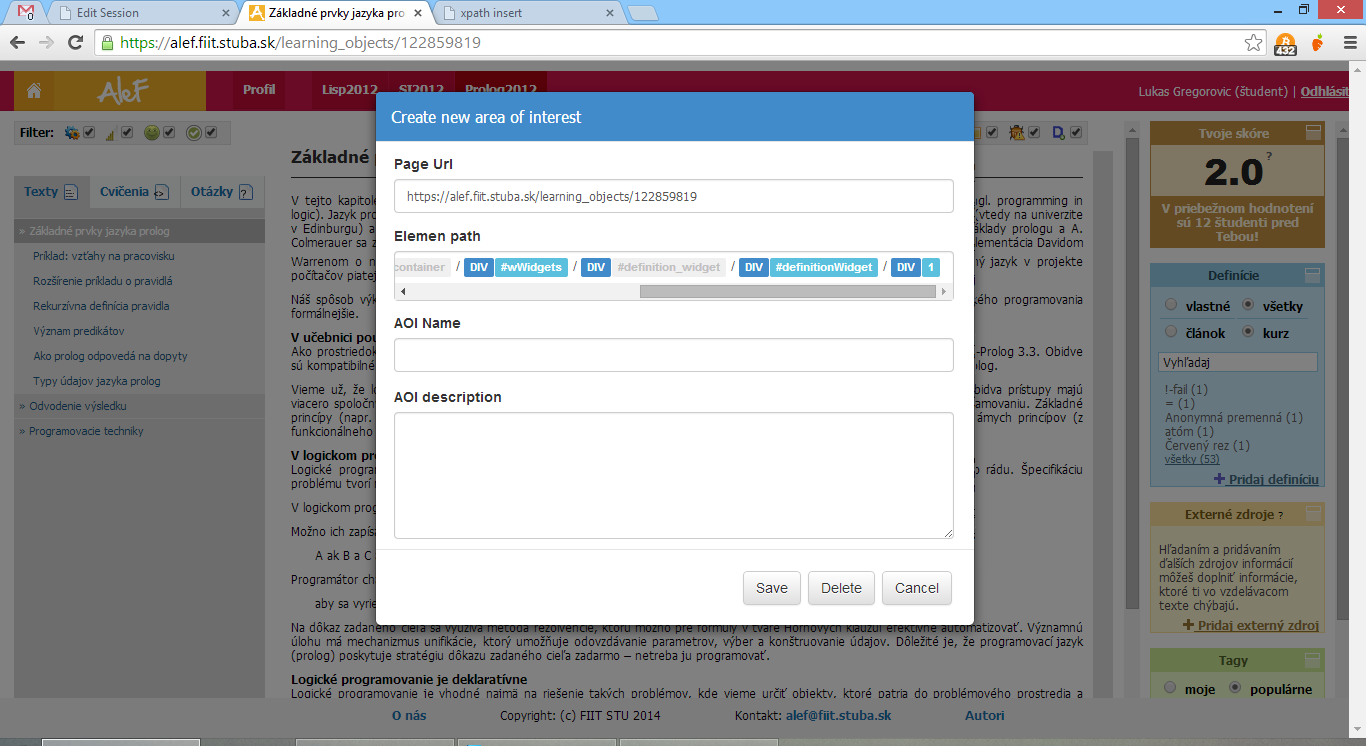 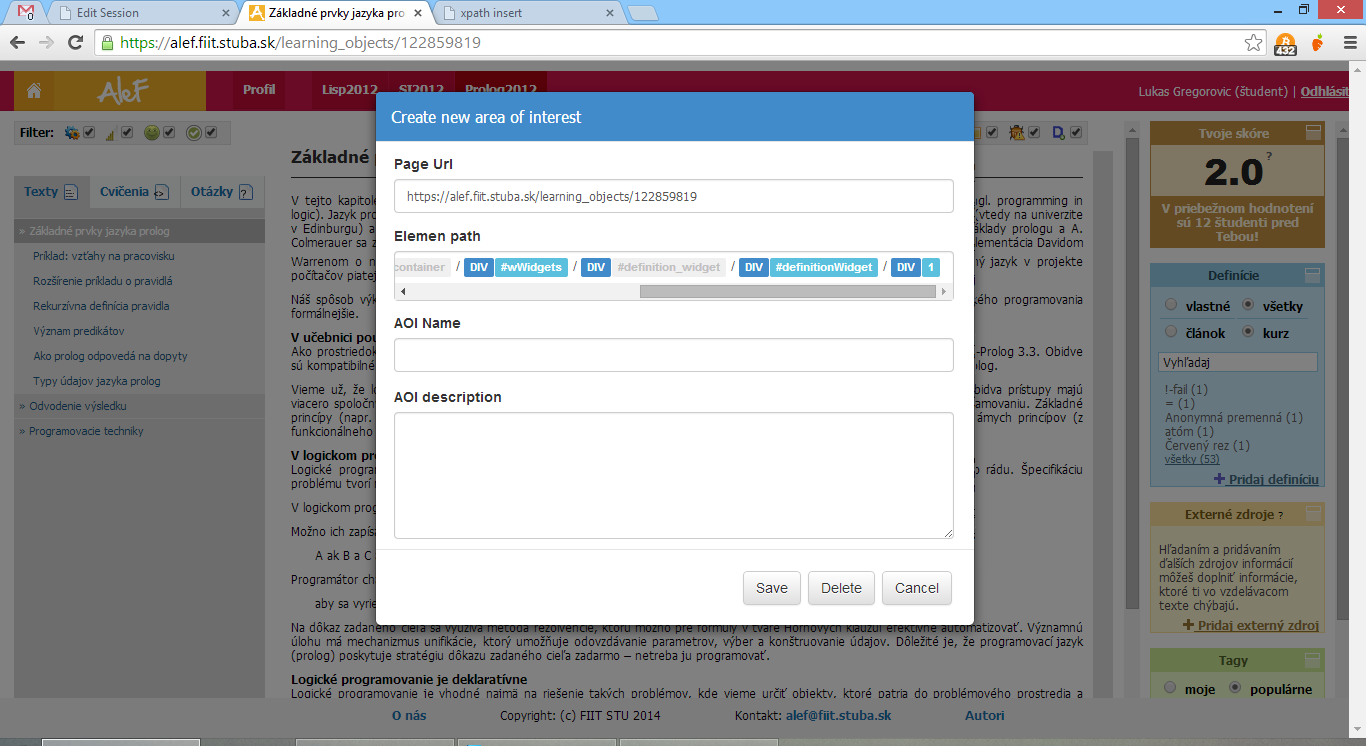 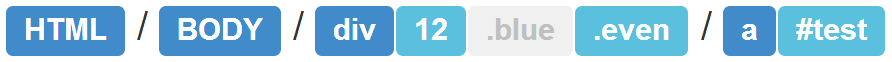 API
Aplikácia po registrácii v GazeAdmin získa API kľúč
Aplikácie môžu podľa API kľúča používať metódy pre získavanie priradených:
projektov
sedení
Rozpracované:
získavanie informácie o tom, kam sa špecifický používateľ pozeral pri testovaní
Postrehy z konferencie IIT.SRC
Pri práci so zariadením EyeTribe:
po dlhšej prevádzke sa prehreje
občas prestane reagovať - treba ho znova pripojiť do USB
ťažkosti pri sledovaní pohľadu používateľa s okuliarmi
po neúspešnej kalibrácii posiela iba pozíciu očí v priestore
ak vôbec pri kalibrácii nevidí oči, tvári sa, že kalibrácia bola “perfect”
Zhrnutie
štatistiky z reálnych dát
jednotná knižnica pre komunikáciu klienta so zariadeniami
interaktívny výber AOIs
nový add-on pre Google Chrome
API pre tretie strany